Фирменная розничная сеть «Ростелеком»приглашает на работу
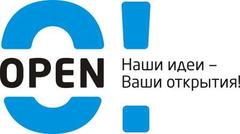 специалиста по работе с клиентами 

Требования к кандидатам:
Образование не ниже среднего специального
Рассматриваем претендентов без опыта работы
Активность, ответственность, обучаемость
 
Условия работы:
Восьмичасовой рабочий день
Официальное трудоустройство с первого дня
Оплачиваемый период стажировки
Стабильная заработная плата от 15 000-25 000
 
Функциональные обязанности:
Консультирование абонентов по услугам связи
Подключение к услугам (сотовая связь, интернет, телефония и т.д.)
Продажа сотовых телефонов
Прием платежей
 
 
Начни свою карьеру вместе с нами!
 
Ваше резюме можете направлять по адресу 
personal@perm.my-open.ru
 
Контактная информация по собеседованию:
Телефон:236 03 23;  
ул. Попова, 23, офис 204
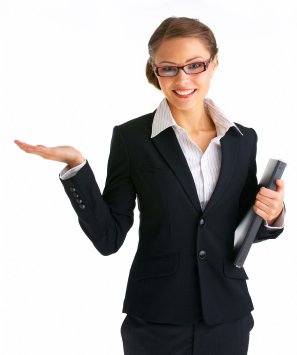